ФИЗИКА
Атомна фізика, ядерна фізика
Атомна фізика, ядерна фізика
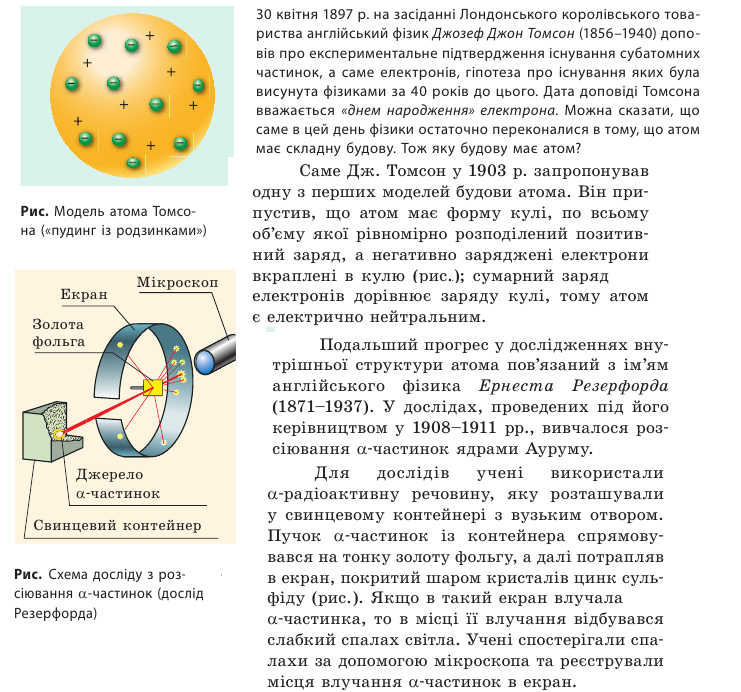 Атомна (та ядерна) фізика
Формула Резерфорда
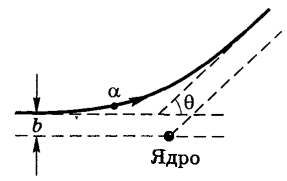 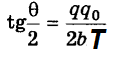 b – прицільний параметр, Т – кінетична енергія частинки на відстані від ядра
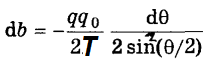 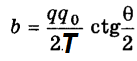 Диференціальний ефективний переріз
кількість ядер, що розсіюють
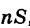 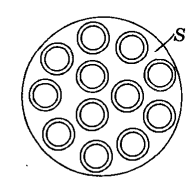 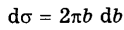 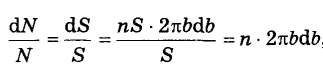 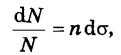 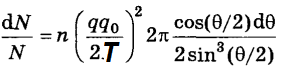 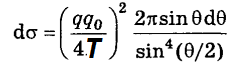 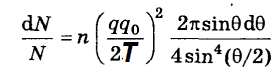 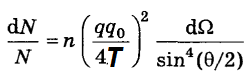 Атомна фізика, ядерна фізика
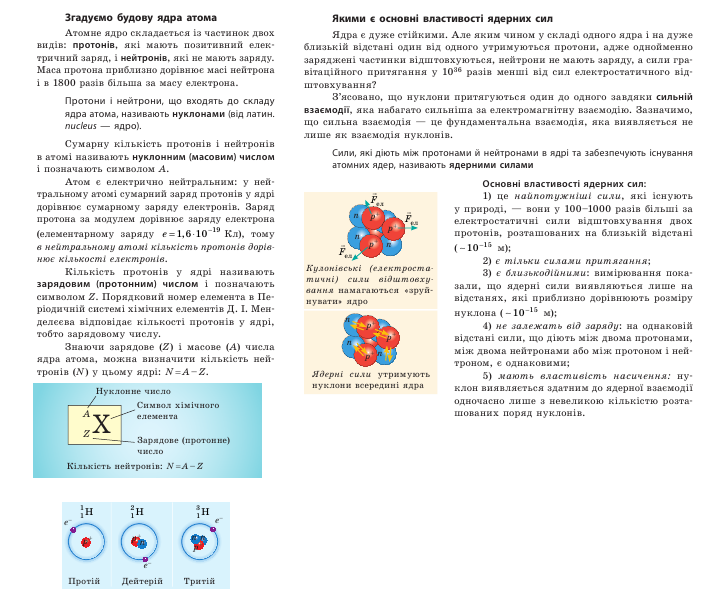 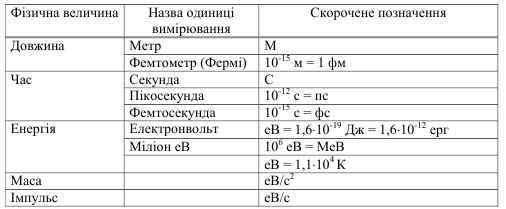 Атомна фізика, ядерна фізика
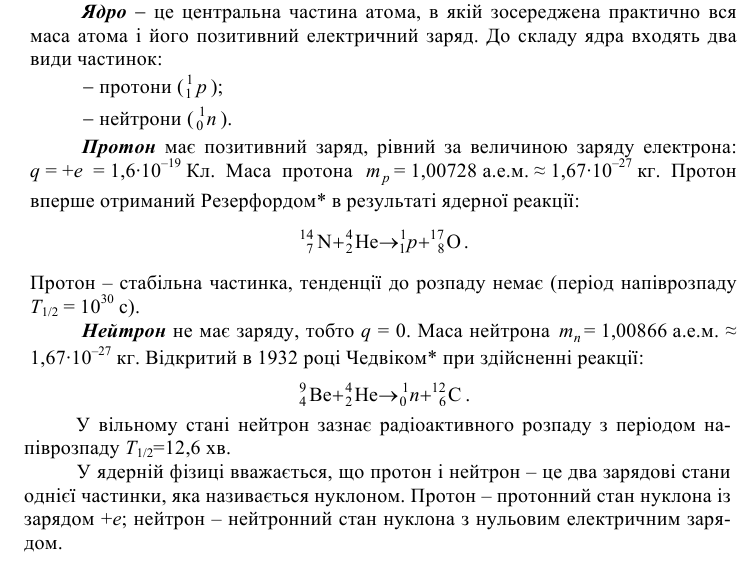 Атомна фізика, ядерна фізика
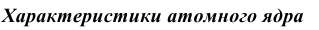 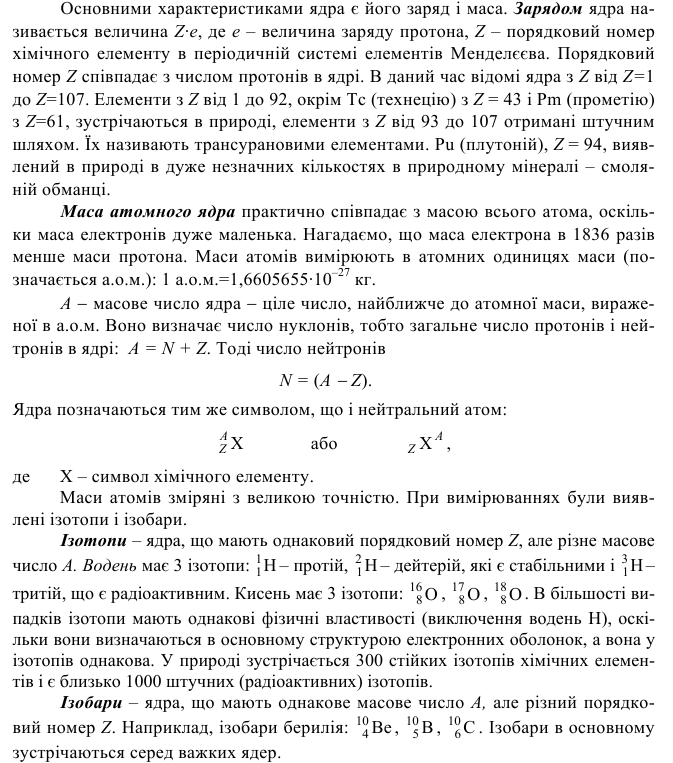 Атомна фізика, ядерна фізика
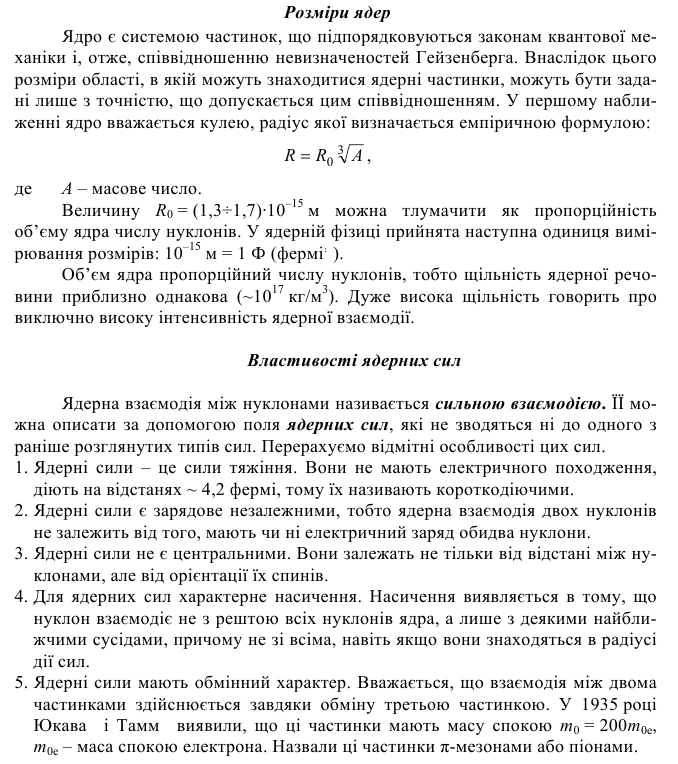 Атомна фізика, ядерна фізика
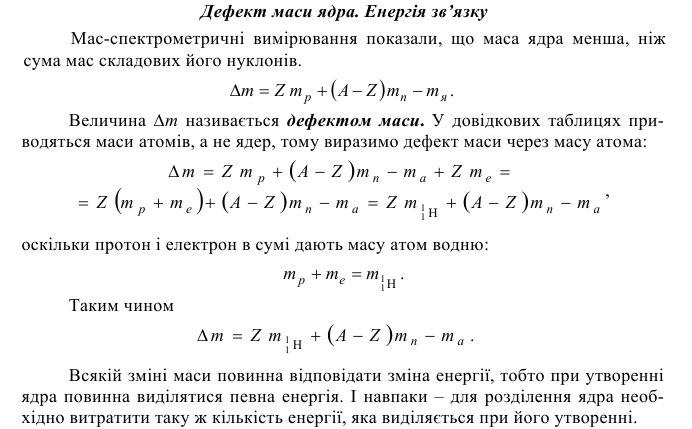 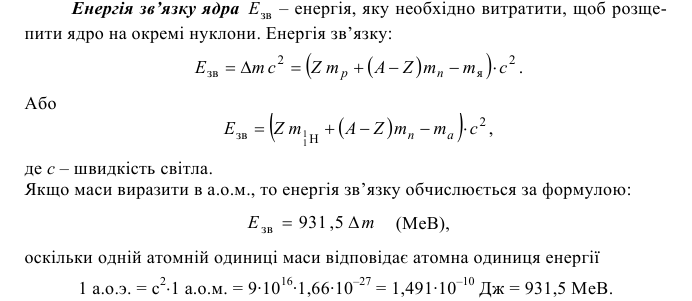 Атомна фізика, ядерна фізика
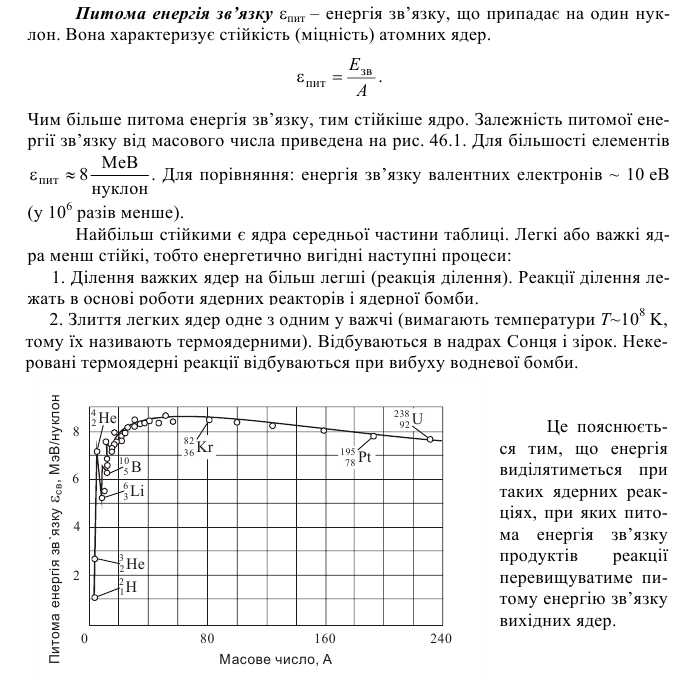 Атомна фізика, ядерна фізика
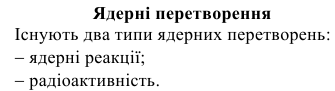 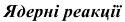 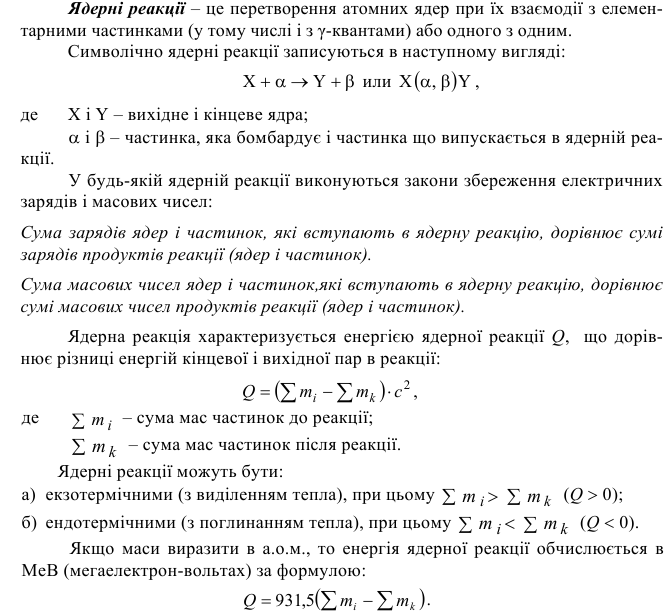 Атомна фізика, ядерна фізика
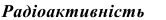 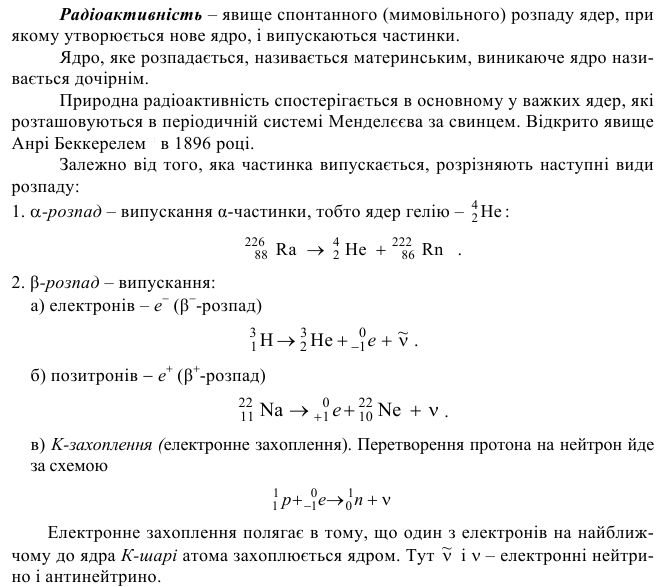 Атомна фізика, ядерна фізика
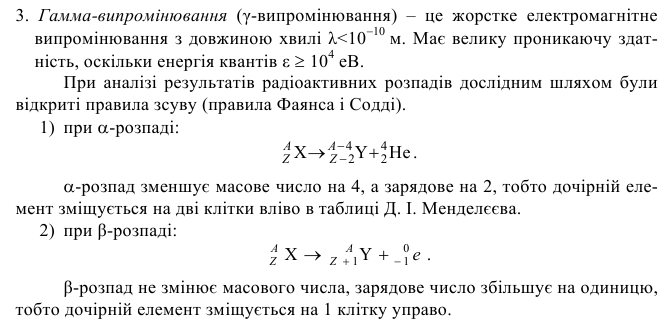 Атомна фізика, ядерна фізика
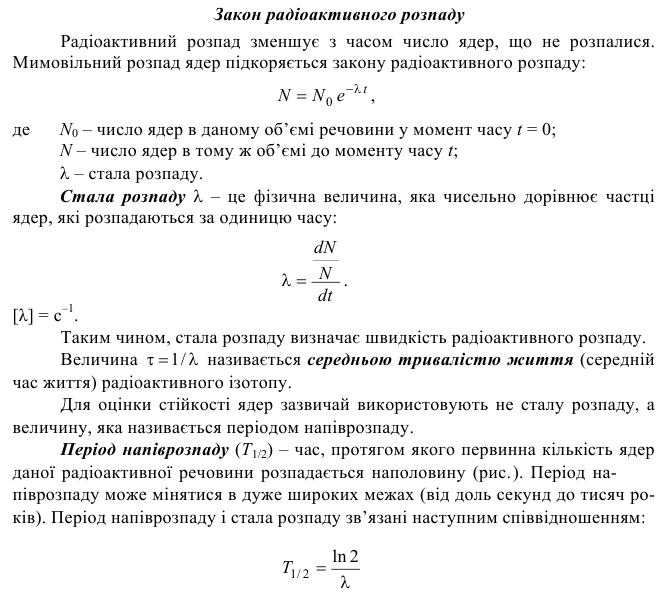 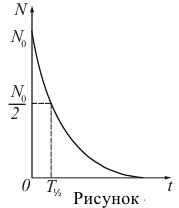 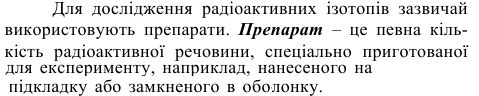 Атомна фізика, ядерна фізика
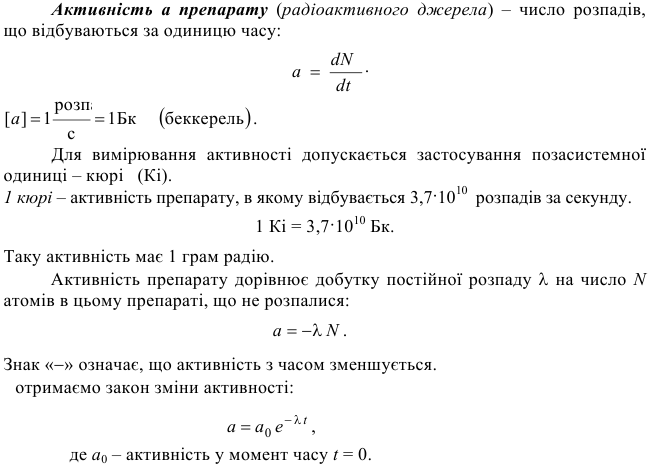 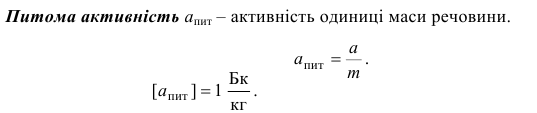 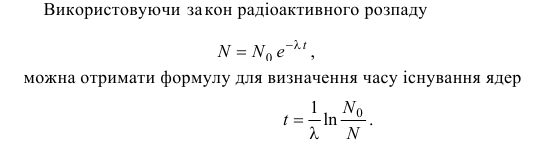 Атомна фізика, ядерна фізика
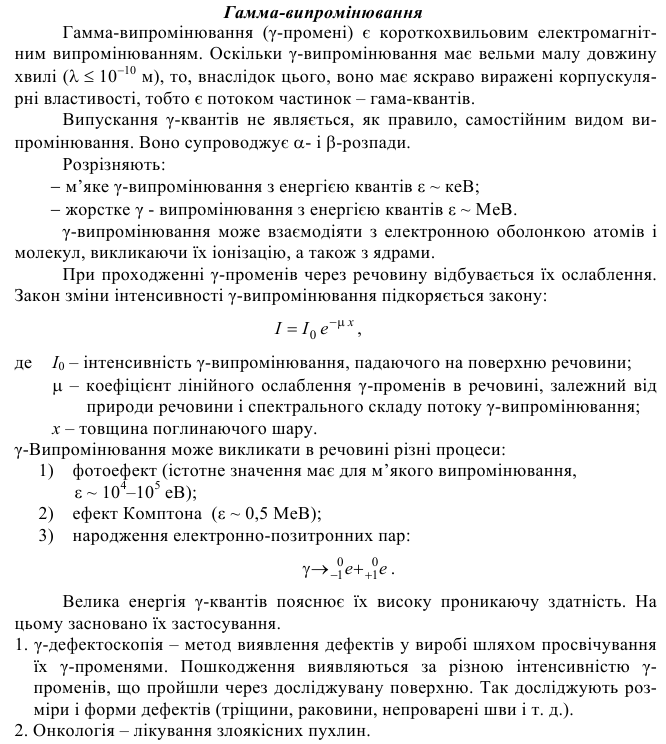 Атомна фізика, ядерна фізика
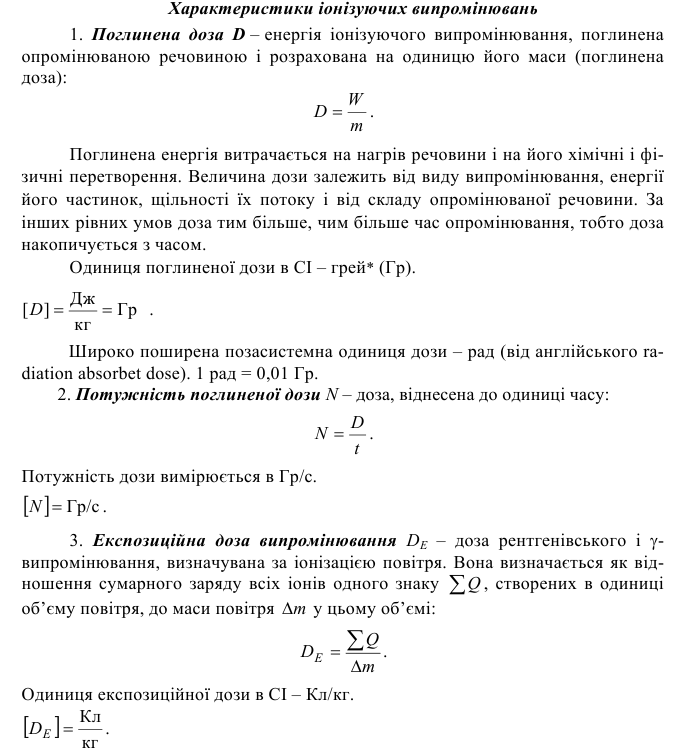 Атомна фізика, ядерна фізика
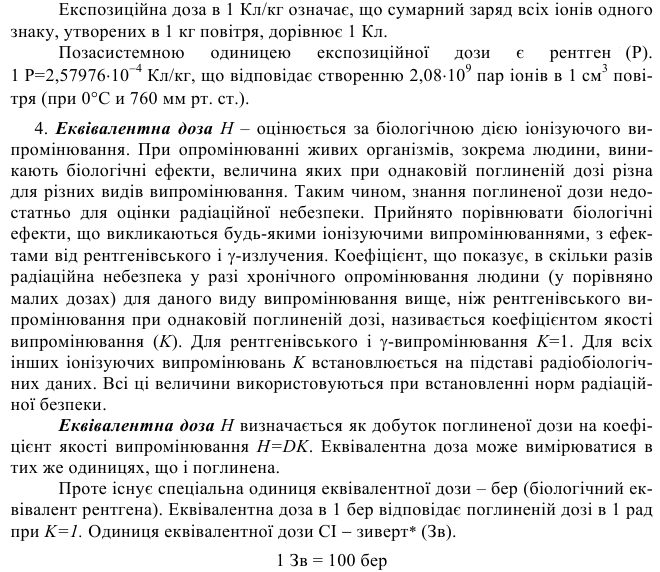 Атомна фізика, ядерна фізика
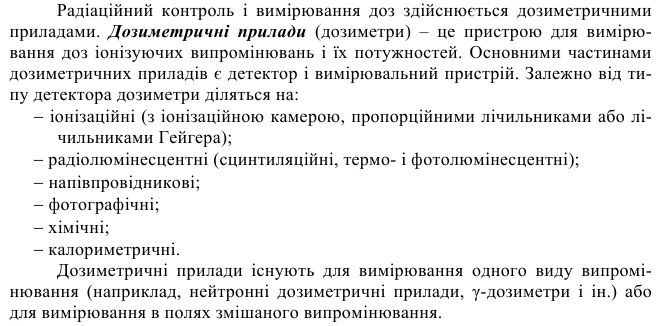 Атомна фізика, ядерна фізика
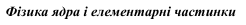 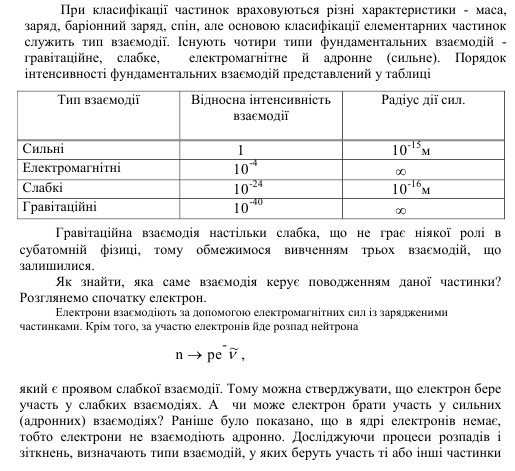 Атомна фізика, ядерна фізика
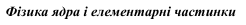 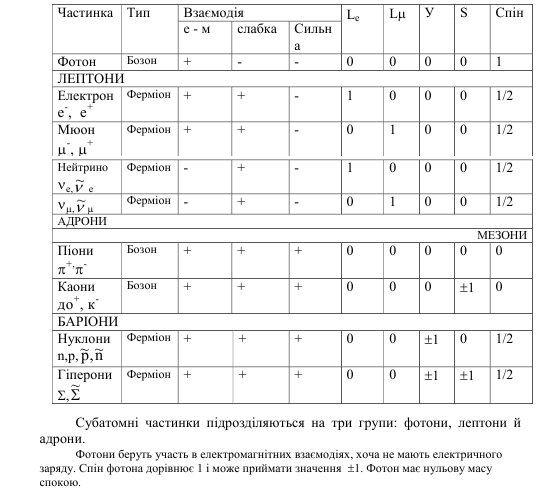 Атомна фізика, ядерна фізика
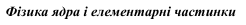 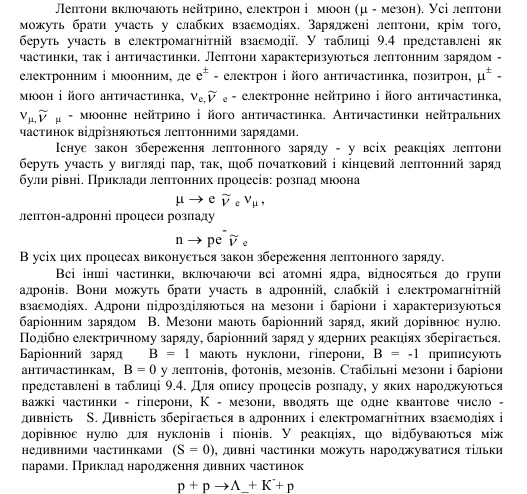 Атомна фізика, ядерна фізика
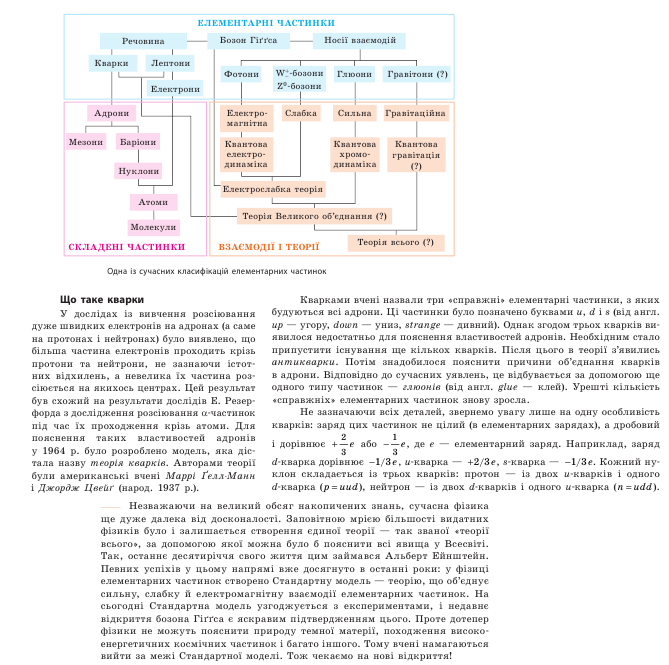